Z3090c Humánní geografie - cvičení
Mgr. Jozef LOPUCH
Predchádzajúce cvičenia
Nejaké otázky k vypracovaniu predchádzajúcich cv. ?

Oprava cv. 7
Vnútorná štruktúra mesta
Neoklasická ekonómia
Vzdialenosť od centra (CBD) a polohová renta
Bid-rent je maximálna cena ktorú je schopný nájomca zaplatiť a zároveň pri tom neprerobiť
Trh s pozemkami
Lokalizácia funkcií v meste podľa schopnosti platiť rentu
Bid-rent
Atraktivita mestského priestoru
Kritický pohľad
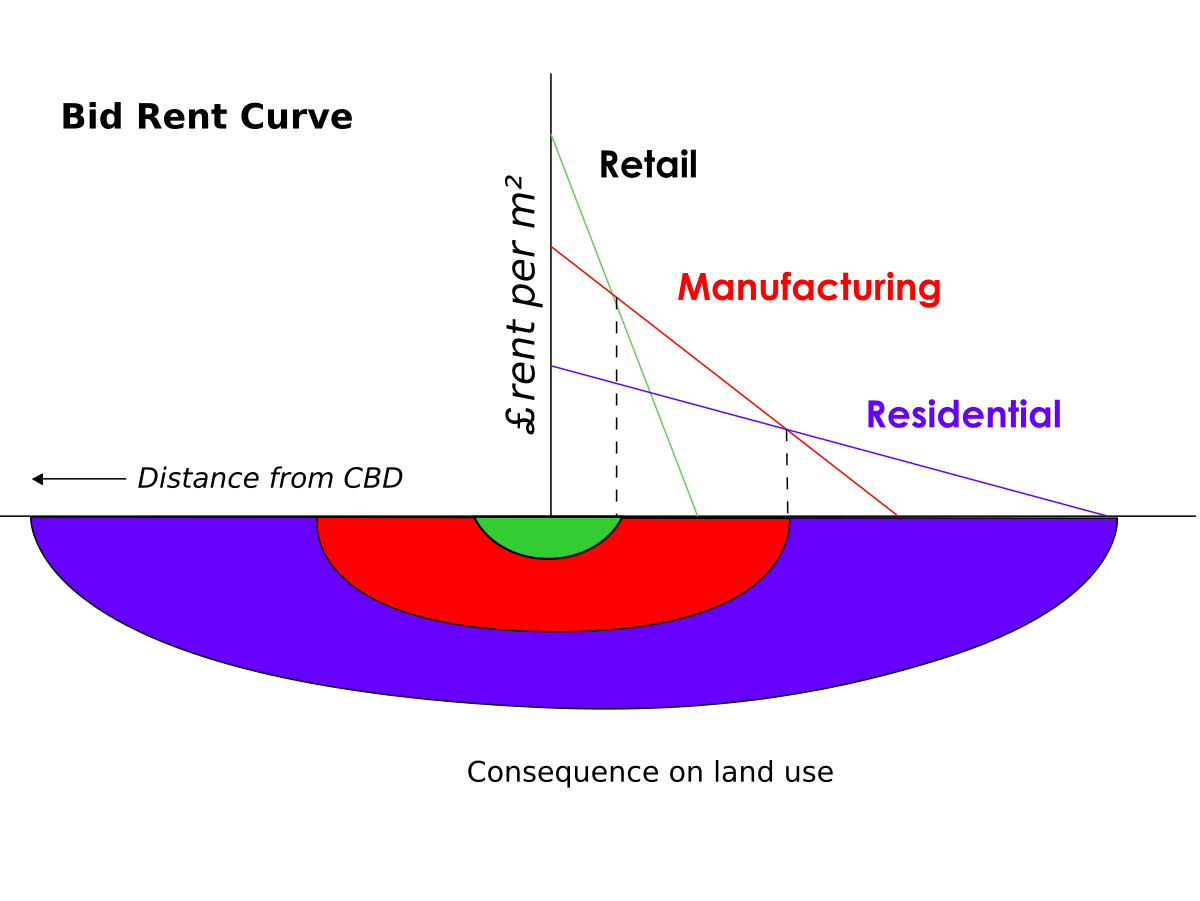 Zadanie cv. 9
S využitím (fungujúcich) webových cenových máp na portále
http://www.cenovemapy.cz/
sledujte priebeh cien pozemkov pozdĺž línie vedenej ľubovolným smerem zo zvoleného centra mesta. V grafe vyjádrite vývoj ceny v závislosti na vzdialenosti od centra. Významné špičky či prepady ceny pozdĺž sledovanej línie identifikujte.
 
Linie veďte nejméně dvě. Linii identifikujte počátečním a koncovým bodem
 
Pro odhadování vzdálenosti využijte nástroje měření vzdálenosti např. v GoogleMaps.
Deadline: 17.12. do polnoci
Výstup
Mapa
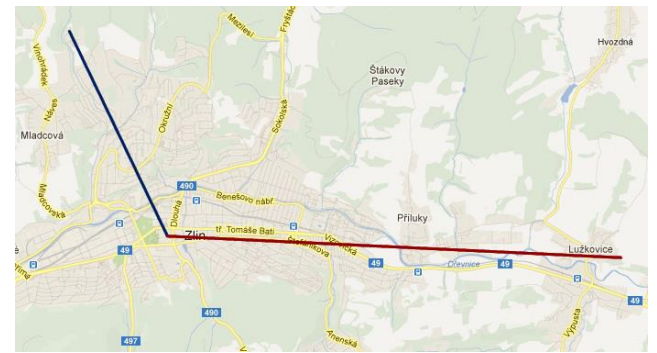 Výstup
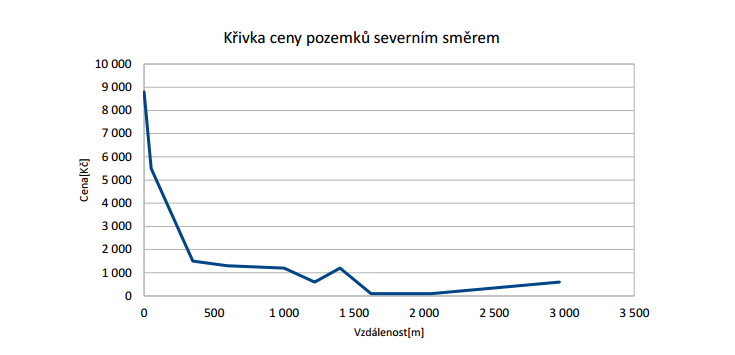 Grafy + Záver (interpretácia)
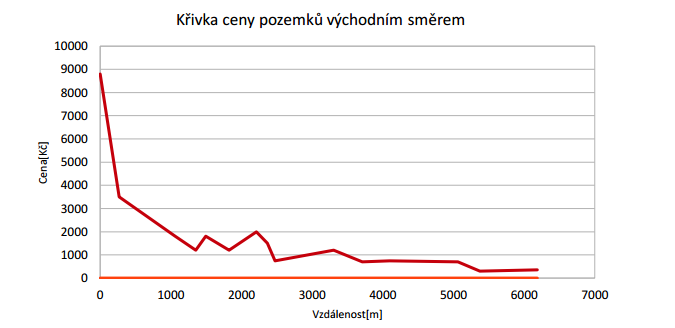